Liver failure
Iva Hoffmanová
Department of Internal Medicine
Second Faculty of Medicine, Charles University
and Motol University Hospital
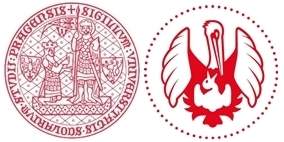 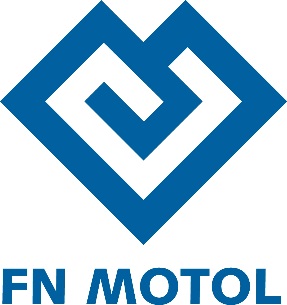 FUNCTION OF THE LIVER
metabolising the breakdown products of digestion
	~ intermediary metabolism 
	~ energy metabolism 
bile production	
harmful compounds detoxification (xenobiotic biotransformation)
modifications of hormones and vitamins
endocrine function (EPO, calcidiol, insulin-like growth factors)
immune function (acute phase reactants synthesis, Kupffer cells)
2
Liver failure - types
acute liver failure

acute on chronic liver failure (ACLF)

chronic liver failure = end stage liver disease (cirrhosis)
Acute liver failure
= rapid loss of liver function presented by  encephalopathy and coagulopathy (INR > 1,5) in a patient without preexisting liver disease 

fulminant (< 4 weeks)
subacute (4-26 weeks)
Acute liver failure
caused by 
viral hepatitis (A, E, B)
autoimmune hepatitis
toxic hepatitis 
paracetamol (acetaminophen)
Amanita phalloides 
ischemic hepatitis
Budd-Chiari syndrome
acute Wilson disease
30 % not explained
Acute liver failure - diagnosis
combination of clinical signs 
increasing icterus
lethargy to coma
+ simple laboratory examination: 	
elevated bilirubin level
elevated aminotransferase levels
elevated ammonia level
hypoglycemia
acidosis
prolonged prothrombin time (INR ≥1.5)
(hypoalbuminemia)
Acute liver failure - treatment
emerging situation → intensive care unit 
correction of acid-base disturbances, electrolyte disorders, hypoglycemia and coagulopathy, correction of hypovolemia
ATB (risk of secondary infection) 
supportive treatment of organ failure: 
mechanical ventilation, elimination (CVVHD, extracorporeal liver-assist devices: MARS/Prometheus)
TREATMENT OF THE UNDERLYING CAUSE
antivirotics (tenofovir, entecavir – HBV)
corticoids (autoimmune hepatitis)
plasmapheresis, silibinin (mushrooms)
N-acetylcystein (acetaminophen)
1/ exclude 
end-stage liver cirrhosis
acute alcoholic hepatitis
2/ determining the cause of acute liver failure
history
serology, imunology, biochemistry, toxikology, USG/CT …
transjugular liver biopsy 
3/ differentiate patients who are likely to benefit from liver transplantation from those who are likely to recover spontaneously
Acute liver failure – indication for LTx
King´s College Criteria
ACLF = acute on chronic liver failure
=  an abrupt and life-threatening worsening of chronic liver disease (cirrhosis) associated with the concomitant extrahepatic organ failure(s)
kidney
coagulation
brain
circulation
lung

precedes an acute insult:
acute alcoholic hepatitis
acute viral hepatitis (or reactivation of hepatitis B)
relaps of autoimmune hepatitis
sepsis
major surgery
major trauma
ACLF = acute on chronic liver failure
decompensation of liver cirrhosis
icterus / hyperbilirubinemia
encefalopathy
ascites
+ other organ´s failure
ACLF – diagnosis
Scoring system CLIF-C organ failure (Chronic Liver Failure Consorcium)
ACLF - treatment
as an acute liver failure
prognosis is much worse
indication for LTx is difficult
initially, 3-7 days of intensive treatment
consider general contraindication to LTx
evaluate CLIF-C-ACLF scoring system →:
increased urgency for LTx
urgency for LTx
no indication for LTx
Chronic liver failure
icterus, hemorrhagic diathesis
M: ↓ chest hair, gynecomastia
flapping tremor
foetor hepaticus
liver examination:
size
consistency
tenderness
splenomegaly 
ascites
Thank you 
for your attention.